Introduction to EU State Aid law: distortion of competition and effect on trade
Łukasz Stępkowski
Chair of Int’l and European Law, University of Wrocław
LL. B. 2016
Article 107(1) TFEU…again
Save as otherwise provided in the Treaties, any aid granted by a Member State or through State resources in any form whatsoever which distorts or threatens to distort competition by favouring certain undertakings or the production of certain goods shall, in so far as it affects trade between Member States, be incompatible with the internal market.
Again, these requirements are cumulative with others
ex C-341/06 P and C-342/06 P Chronopost, they correspond to the second („intervention must be liable to affect trade between Member States”) and the fourth („it must distort or threaten to distort competition”) criteria for a measure to be classified as State aid
Distortion of competition and effect on trade are at times considered „inextricably linked” in the relevant literature (ex K. Bacon, EU Law of State Aid, Oxford 2013, p. 82 (“closely related and often considered together”, yet “not to be conflated”; K. Van de Casteele, D. Grenspan, EU Competition Law – Vol. IV : State Aid, Leuven 2008, p. 389, verbatim „inextricably linked”)
However, they are to be satisfied jointly and are considered legally separate
Requirements inextricably linked as a feature of legal reasoning
The notion that the two requirements are connected sometimes appears in case-law
Ex judgment of the Court of First Instance of 15 June 2000, Joined cases T-298/97, T-312/97, T-313/97, T-315/97, T-600/97 to 607/97, T-1/98, T-3/98 to T-6/98 and T-23/98 Alzetta Mauro and others v Commission of the European Communities, EU:T:2000:151, para. 81; judgment of the Court of First Instance of 4 April 2001, case T-288/97 Regione Friuli Venezia Giulia v Commission of the European Communities, EU:T:2001:115, para. 41
Distortion of competitionAid that satisfies the requirements in question by its very nature : operating aid
As a preliminary point, it should be mentioned that some types of aid measures in principle satisfy this requirement by their very nature. 
It is the case in regard to operating aid, which is intended to relieve an undertaking of the expenses which it would normally have had to bear in its day-to-day management or its usual activities 
Ex judgment of the Court of First Instance of 30 April 1998, case T-214/95 Het Vlaamse Gewest (Flemish Region) v Commission of the European Communities, ECLI:EU:T:1998:77, para. 43, judgment of the Court of First Instance of 8 June 1995, case T-459/93 Siemens SA v Commission of the European Communities, ECLI:EU:T:1995:100, para. 48, judgment of the Court of 6 November 1990, case C-86/89 Italian Republic v Commission of the European Communities, ECLI:EU:C:1990:373, para. 18.
Distortion of competition : an alternative
The text of Article 107(1) TFEU frames the requirement in question by way of an alternative – a measure may have actually distorted the competition (“aid that distorts”) or there may have been just a risk of distortion, yet no factual occurrence of it (“aid that exhibits a threat of distortion”). The latter is sufficient to satisfy the criterion in question. It follows that a real distortion of competition due to an aid measure need not be demonstrated for a measure to be caught by Article 107(1) TFEU, especially if new aid has been granted without prior notification having been given to the Commission, pursuant to Article 108(3) TFEU. However, obviously, it is beneficial for a prospective case, to produce evidence that a measure constitutes a distortion, in order to strengthen the argument.
Judgment of the Court of First Instance of 15 June 2000, joined cases T-298/97, T-312/97, T-313/97, T-315/97, T-600/97 to 607/97, T-1/98, T-3/98 to T-6/98 and T-23/98 Alzetta Mauro and others v Commission of the European Communities, ECLI:EU:T:2000:151 above, para. 78, confirmed on appeal by judgment of the Court of 29 April 2004, case C-298/00 P Italian Republic v Commission of the European Communities, ECLI:EU:C:2004:240, para. 55.
Joined cases T-298/97 et seq. Alzetta Mauro and others v Commission, cited above, para. 79.
Distortion of competition : no requirement of market assessment
Additionally, Article 107(1) TFEU does not require a particular market to be established and investigated, wherein a distortion might take place. Rather, with regard to the conditions relating to the effect on trade between Member States and the distortion or threatened distortion of competition, a succinct discussion of the facts and legal considerations taken into account in the assessment of those conditions is sufficient. The Commission, for the purposes of Article 107(1) TFEU, is not required to carry out an economic analysis of the actual situation on the relevant market, of the market share of the applicant, of the position of competing undertakings and of trade flows of the products and services in question between Member States. T.M. Rusche et al., Faull&Nikpay EU Competition Law, Oxford 2014, p. 1954, infra 17.132. However, C. Quigley, op. cit., p. 51, does require that a market ought to be analysed (point slightly conceded in 2015’s 3ed, p. 78). 
Judgment of the General Court of 17 May 2011, case T-1/08 Buczek Automotive sp. z o.o. v European Commission, ECLI:EU:T:2011:216, para. 102. The GC added that “even in cases where it is clear from the circumstances in which the aid has been granted that it is liable to affect trade between Member States and to distort or threaten to distort competition, the Commission must at least set out those circumstances in the statement of reasons for its decision”. That judgment was upheld on appeal by the Court of Justice, by way of judgment of the Court of 21 March 2013, case C-405/11 P European Commission v Buczek Automotive sp. z o.o., ECLI:EU:C:2013:186. Commission did not even dispute that finding.
Distortion of competition : the standard of proof
Furthermore, while it is for the Commission (or an individual claiming that an aid measure exists) to demonstrate that this requirement is met, the standard of proof for it is somewhat low.
To begin with, some market areas are highly competitive by nature, with even a small, selective advantage capable of distorting them. By words of the Court, where a public authority favours an undertaking operating in a sector which is characterised by intense competition by granting it a benefit, there is a distortion of competition or a risk of such distortion. Where the benefit is limited, competition is distorted to a lesser extent, but it is still distorted. The prohibition in Article 107(1) TFEU applies to any aid which distorts or threatens to distort competition, irrespective of the amount, in so far as it affects trade between Member States. 
This is especially the case where a given market has been liberalised at EU level. The fact that an economic sector has been liberalised at Union level may serve to determine that the aid has a real or potential effect on competition and affects trade between Member States.
Case T-214/95 Het Vlaamse Gewest, EU:T:1998:77, para. 46. See also joined cases T-298/97 et seq. Alzetta Mauro and others v Commission, cited above, para. 86 (road haulage). Additionally, the Court added at para. 97 that the essentially local activity of most recipients of the aid in question and the existence of quota schemes were not such as to prevent the aid from having an effect on trade between Member States and on competition.
Case T-214/95 Het Vlaamse Gewest, cited above, para. 44 (air transport business)
Judgment of the Court of 30 April 2009, case C-494/06 P Commission of the European Communities v Italian Republic and Wam SpA, ECLI:EU:C:2009:272, para. 53.
Distortion of competition : localised undertakings
It is also of no consequence that a market is localised, as an aid measure may be of such a nature as to affect trade between Member States and to distort competition even if the recipient undertaking that is competing with producers from other Member States does not itself export.
According to the Court, situation of this kind may also arise when there is no excess capacity in the particular sector. Where a Member State grants aid to an undertaking, domestic production may for that reason be maintained or increased, with the result that undertakings established in other Member States have less chance of exporting their products to the market in that Member State. Case T-288/97 Regione Friuli Venezia Giulia v Commission, cited above, para. 51.
Distortion of competition : the formula
Therefore, in principle and for the purposes of this criterion, aid intended to release an undertaking from costs which it would normally have to bear in its day-to-day management or normal activities distorts the conditions of competition. Additionally, aid that relieves an undertaking from costs of investment, rather than its normal operation, is also distortive
C-667/13 Estado português v Banco Privado Português SA and Massa Insolvente do Banco Privado Português SA above, para. 46 : “(…) the Commission is not required to establish that a State measure has a real effect on trade between Member States and that competition is actually being distorted. The Commission is required only to establish that that measure is liable to have such effects”
Furthermore, the fact that a Member State seeks to approximate, by unilateral measures, the conditions of competition in a particular sector of the economy to those prevailing in other Member States cannot deprive the measures in question of their character as aid
See case C-494/06 P Commission v Italy and Wam SpA, para. 54.
Judgment of the Court of First Instance of 9 September 2009, case T-369/06 Holland Malt BV v Commission of the European Communities, ECLI:EU:T:2009:319, para. 55 (a subsidy which relieves the recipient of all or part of the costs of an investment), upheld on appeal by way of judgment of the Court of 2 December 2010, case C-464/09 P Holland Malt BV v European Commission, ECLI:EU:C:2010:733.
Judgment of the Court of 29 April 2004, case C-372/97 Italian Republic v Commission of the European Communities, ECLI:EU:C:2004:234, para. 67.
Distortion of competition : plausible defences
(i.e. „when you could get away with it on that ground if you really wanted to implement that aid measure, as they often do”)
where a given market is not open to competition, the measure does not come within the scope of Article 107(1) TFEU
It may also be that, in a particular case, the Commission may not be able to limit itself to stating that an undertaking is active on a liberalised market, but, when a measure so requires, will be forced to state reasons as to specifically why a measure is at least liable to limit competition. 
Joined cases T-298/97 et seq. Alzetta Mauro and others v Commission above, para. 146 (cabotage market not liberalised at a given time).
Case C-494/06 P Commission v Italy and Wam SpA above, para. 61-65 : “The mere fact that Wam took part in intra-Community trade by exporting an important part of its production within the EU cannot suffice, in the particular circumstances of the case recalled in paragraph 55 of this judgment, to demonstrate [how the aid at issue is liable, in the present case, to affect trade between Member States and to distort or threaten to distort competition in that sector]”.
„(…) the aid at issue is not directly connected to the activity of the beneficiary on that market, but is intended to finance expenditure for a non-member State market penetration programme. In those circumstances, and all the more when it involves aid, the grant equivalent of which was of relatively low value, the effect of the aid on trade and on intra-Community competition is less immediate and even less discernible and this requires a greater effort to state reasons on the part of the Commission (…) Finally, as to the case-law cited in paragraph 54 of this judgment [on the concept of operating aid, C-156/98 Germany v Commission, para. 30, C-172/03 Heiser, para. 55], according to which, in principle, the aid which is intended to release an undertaking from costs which it would normally have had to bear in its day-to-day management or normal activities distorts the conditions of competition, it is sufficient to note that the aid at issue [viz. for overseas investment] is not in fact intended to release Wam from such costs”
Distortion of competition : unworkable defences
The amount of aid is irrelevant – even small amounts of aid may be liable to distort competition (ex T-214/95 Het Vlaamse Gewest, para. 46 : „Where a public authority favours an undertaking operating in a sector which is characterised by intense competition by granting it a benefit, there is a distortion of competition or a risk of such distortion. Where the benefit is limited, competition is distorted to a lesser extent, but it is still distorted. The prohibition in Article [107(1)] of the Treaty applies to any aid which distorts or threatens to distort competition, irrespective of the amount, in so far as it affects trade between Member States”
The existence of an actual distortion is unnecessary – it is enough if the measure is liable to distort competition (ex judgment of the Court of 9 October 2014, case C-522/13 Ministerio de Defensa and Navantia SA v Concello de Ferrol, EU:C:2014:2262, para. 51)
Some academics see a presumption of liability of an aid measure to distort competition (T.M. Rusche et al., Faull&Nikpay EU Competition Law, Oxford 2014, p. 1955 infra 17.142, M. Heidenhain, European State Aid Law, Oxford-Munich-Baden Baden 2010, p. 51) Others point out that it may be accepted in cases involving multisectoral aid schemes, but not in individual aid cases (K. Bacon, EU Law of State Aid, Oxford 2013, p.83, although the author accepts that the Commission is not required to establish an actual distortion and it may omit to find an actual competitor aggrieved by the grant of aid). Some assert that there is a presumption, but the Commission may be required to conduct an economic analysis of an individual aid measure (C. Quigley, EC State aid law and policy, Oxford 2009, p. 52-53).
Effect on trade – basic approach
The requisite test for that criterion is whether the aid strengthens the position of an undertaking compared with other undertakings competing in intra-EU trade. If it does, the latter must be regarded as affected by that measure. However, a demonstration that the recipient undertakes intra-EU trade or that trade between Member States is actually affected is not required, notwithstanding that it may be beneficial for evidendiary purposes, as is the case with distortions of competition (ex e.g. joined cases T-298/97 et seq. Alzetta Mauro and others v Commission above, para. 84).
See case C-518/13 The Queen, on the application of Eventech Ltd v Parking Adjudicator, para. 66.
Case T-288/97 Regione Friuli Venezia Giulia v Commission, cited above, para. 53 : “the aid in question strengthens the financial position and hence the scope of commercial road haulage companies in the Friuli-Venezia Giulia Region vis-à-vis their competitors and may accordingly affect trade between Member States”.
See to that end case T-369/06 Holland Malt BV v Commission cited above, para. 52 : “it must be held that the circumstances mentioned by the Commission (…), namely the strengthening of the applicant’s position compared with its competitors and the fact that a significant volume of malt was traded within the Community, are sufficient to establish that the measure at issue is liable to affect intra-Community trade”. See also case T‑468/08 Tisza Erőmű kft v European Commission, cited above, para. 189 (Commission’s use of expert reports as to effect on trade).
Effect on trade – no requirement to show cross-border trade
it is not necessary that the beneficiary undertakings are themselves involved in intra-EU trade. Where a Member State grants aid to undertakings, internal activity may be maintained or increased as a result, so that the opportunities for undertakings established in other Member States to penetrate the market in that Member State are thereby reduced (See case C-518/13 The Queen, on the application of Eventech Ltd v Parking Adjudicator above, para. 67).
The relatively small amount of aid or the relatively small size of the undertaking which receives it do not as such exclude the possibility that intra-EU trade might be affected (ex judgment of the Court of 21 March 1990, case  C-142/87Kingdom of Belgium v Commission of the European Communities („Tubemeuse”), EU:C:1990:125, para. 43) 
Likewise, a liberalisation of a sector on the EU level renders a measure liable to affect trade Case C-298/00 P Italian Republic v Commission, cited above, para. 54, case C-667/13 Estado português v Banco Privado Português SA and Massa Insolvente do Banco Privado Português SA above, para. 51 (banking sector), judgment of the Court of 21 July 2005, C-71/04 Administración del Estado v Xunta de Galicia, ECLI:EU:C:2005:493, para. 36 (shipbuilding sector).
Effect on trade – specific types of aid measures
Furthermore, as the Court specifically said in relation to the effect a measure may have on trade, the grant of aid by a Member State, in the form of a tax relief, to some of its taxable persons must be regarded as likely to have an effect on trade and, consequently, as meeting that condition, where those taxable persons perform an economic activity in the field of such trade or it is conceivable that they are in competition with operators established in other Member States. 
It has also been pointed out that, similarly as an investment measure in the context of a distortion of competition, a structural measure (purportedly opposable to operating aid) is also liable to have an effect on trade Case C-494/06 P Commission v Italy and Wam SpA above, para. 51.
See case T-211/05 Italian Republic v Commission of the European Communities above, para. 162 (tax incentives for companies admitted to listing on a regulated European market, continuing the so-called “Super DIT” tax scheme).
Defences to an alleged effect on trade
The often-found justification of national authorities to grant aid is :
„B-b-b-but my aid is granted only locally so it doesn’t affect that big-big EU trade at all…”
coupled with
„
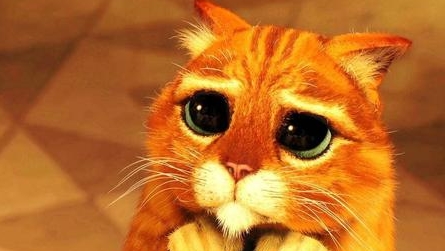 * Puss in Boots (2011) is © Dreamworks Animation , Paramount Pictures and Antonio Banderas. Picture is freely downloadable on the Internet. The Puss in question is cited only for the academic purposes of a scientific legal argument and as such is not to infringe any intellectual property laws and/or cat rights. I have a cat in my care and we approve of this message
„
Effects on trade where a measure is local
No need for an actual effect on trade
No need for a beneficiary to be actually involved in intra-EU trade
The finding the aid must be capable of affecting trade between Member States does not depend on the local or regional character of the services supplied or on the scale of the activity. The Commission is however required to give reasons as to why a measure is liable to affect trade. 
See verbatim joined cases T‑226/09 and T‑230/09 British Telecommunications plc and BT Pension Scheme Trustees Ltd v European Commission, para. 157, upheld by C-620/13 P.
An example : judgment of the Court of 19 October 2000, joined cases C-15/98 and C-105/99 Italian Republic (C-15/98) and Sardegna Lines - Servizi Marittimi della Sardegna SpA (C-105/99) v Commission of the European Communities, ECLI:EU:C:2000:570, para. 70 
„Whilst the Commission pointed out at the hearing that a number of factors tended to show that that situation was not liable to preclude an effect on trade in maritime transport services between Sardinia and Member States other than the Italian Republic, in particular the Kingdom of Spain and the French Republic, that reasoning is not found in Decision 98/95”.
Effect on trade where a measure is local – jurisdictional threshold
The liability of affecting intra-EU trade does not mean that intra-EU trade is likely to be affected
Rather, the threshold is that it has to be not inconceivable that an undertaking might be able to compete with other undertakings from the EU (ex C-172/03 Heiser, para. 35) – and this is quite low a threshold
Factors that contribute to the „conceivability” (by K. Bacon, op. cit., p. 86):
Sector open to cross-EU trade
Market with overcapacity
Aid enables an undertaking to trade across borders even when it has not previously done so
Undertaking established close to the border
Where a market contains a number of international/EU undertakings
Where a parent company is cross-border
Where an aid measure favours international undertakings
Where there is an important need for a local service by the international market operators
Where a measure supports export outside EU and there may be secondary intra-EU effects
Esp. where aid is given to a large number of small companies in a sector that is subject to strong competition
Measures that are truly local  pre-2016 approach
Given that the single internal market is subject to an ongoing interconnectedness, the situations where there is a truly local measure are becoming increasingly (if not uniquely) rare
Literature (Bacon, Faull & Nikpay, Quigley) submits examples of these measures that were adopted before 2004…which was more than 10 years ago already
In fact, I had tried to find a court case after 2004 that had a measure that escaped on grounds of absence of an effect on trade 
Sometimes, a preliminary decision of the Commission after 2004 shows that a measure is truly local
(ex NN 54/2006 http://ec.europa.eu/competition/state_aid/cases/216285/216285_609589_14_1.pdf, Prerov College)
But what of the taxis ? Surely that is a local market that has no international competition whatsoever…

Not anymore 
https://www.uber.com/pl/
(not an advertisement)
And then year 2016 happened in regard to the EC’s decisional practice as to the effect on trade
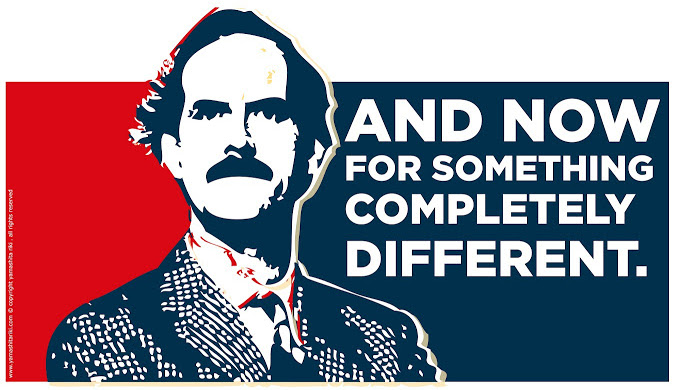 Let’s Pretend We Haven’t Heard That You Grant Illegal Aid On A Daily Basis
In 2016, the Commission released a public statement, found here: http://europa.eu/rapid/press-release_IP-16-3141_en.htm
Commissioner Margrethe Vestager, in charge of competition policy, said: "In many cases Member States can stimulate investment without asking the Commission. These decisions confirm that many local public support measures do not constitute state aid. This reflects the Juncker Commission's approach to be 'big on big things and small on small things'. It also complements the modernisation of State Aid as a result of which 90% of all State aid measures can be decided by Member States themselves - they no longer have to go to the Commission for approval.„
Foreshadowed in 2015: http://europa.eu/rapid/press-release_IP-15-4889_en.htm
The 2016 Notice on the Notion of Aid – competition and effect on trade
Commission Notice on the notion of State aid as referred to in Article 107(1) of the Treaty on the Functioning of the European Union (2016/C 262/01)
Guidance on the two requirements
Guidance on in-house projects
The fact that the authorities assign a public service to an in-house provider (even if they were free to entrust that service to third parties) does not as such exclude a possible distortion of competition. However, a possible distortion of competition is excluded if the following cumulative conditions are met:  (a) 	  a service is subject to a legal monopoly (established in compliance with EU law);
(b) 	  the legal monopoly not only excludes competition on the market, but also for the market, in that it excludes any possible competition to become the exclusive provider of the service in question;
(c) 	  the service is not in competition with other services; and  
(d) 	  if the service provider is active in another (geographical or product) market that is open to competition, cross-subsidisation has to be excluded. This requires that separate accounts are used, costs and revenues are allocated in an appropriate way and public funding provided for the service subject to the legal monopoly cannot benefit other activities.
fin